Aml-Rôl
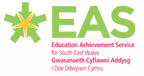 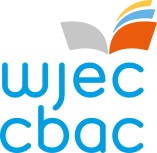 Aml-Rôl
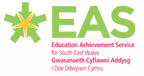 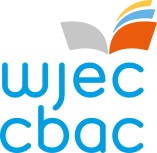 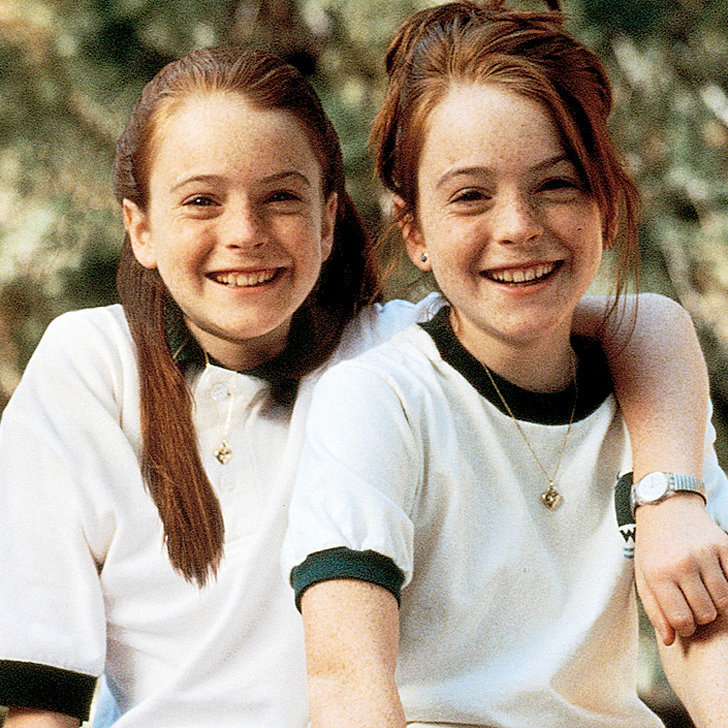 Ar ôl gwylio'r ddau glip, atebwch y cwestiynau canlynol ar y cerdyn Twitter:
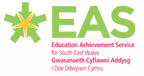 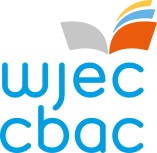 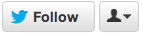 Enw: @
________________________________________________________________

________________________________________________________________

________________________________________________________________

_______________________________________________________________

________________________________________________________________
1. Am beth fydd y wers yn eich tyb chi?
2. Sut rydych chi'n rhagweld y byddwch chi'n gwneud hyn?
3. Beth fydd ei angen arnoch er mwyn gwneud hyn?
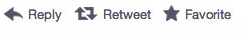 I don’t like Mondays
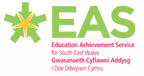 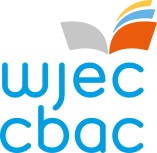 Erbyn diwedd y wers...
Amcanion Dysgu
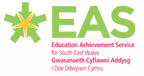 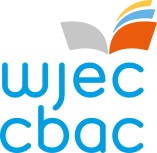 Crëwch berfformiad byr yn dangos rhywun yn cael ei holi gan yr heddlu
Lefel 4: Gweithio'n llwyddiannus mewn pâr, gan feddwl am eich sgiliau Drama
Lefel 5: Ysgogi syniadau mewn pâr, gan ddangos sut gallech chi ddefnyddio eich sgiliau Drama
Lefel 6: Gweithio mewn modd sensitif ag eraill, gan werthuso wrth ymarfer er mwyn gwella'r perfformiad
Perfformiwch eich golygfa yn cynnwys rhywun yn cael ei holi gan yr heddlu gan ddefnyddio aml-rôl
Lefel 4: Dechrau meddwl am aml-rôl, gan ddefnyddio un sgìl Drama ar gyfer yr aml-rôl yn achlysurol
Lefel 5: Dangos aml-rôl gan ddefnyddio o leiaf dau sgìl Drama ar gyfer yr aml-rôl 
Lefel 6: Defnyddio aml-rôl mewn modd effeithiol drwy gydol y perfformiad gan ddefnyddio mwy na dau sgìl Drama
Myfyriwch ar y gwaith a gynhyrchwyd yn y wers
Lefel 4: Rhoi sylw cadarnhaol neu feirniadaeth adeiladol ar berfformiad (gan ddefnyddio sêr a dymuniadau)
Lefel 5: Egluro eich sylwadau, gan gyfiawnhau eich penderfyniadau
Lefel 6: Gwerthuso perfformiad, gan awgrymu ffyrdd y gallai'r perfformwyr wella eu perfformiad
Ysgogiad
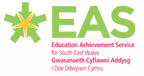 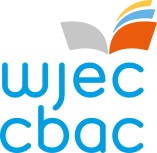 Rhaid i'r cymeriadau pwerus sefyll ar un ochr yr ystafell gan wynebu'r ochr arall

Rhaid i'r cymeriadau ofnus sefyll ar ochr arall yr ystafell gan wynebu'r cefn

Byddaf yn cyfrif o 5 i 0. Rydw i eisiau i chi greu delwedd lonydd o'r cymeriad sydd wedi cael ei roi i chi.

Pa sgiliau rydych chi'n eu defnyddio wrth wneud y gweithgaredd hwn?
Pwerus
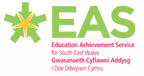 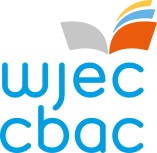 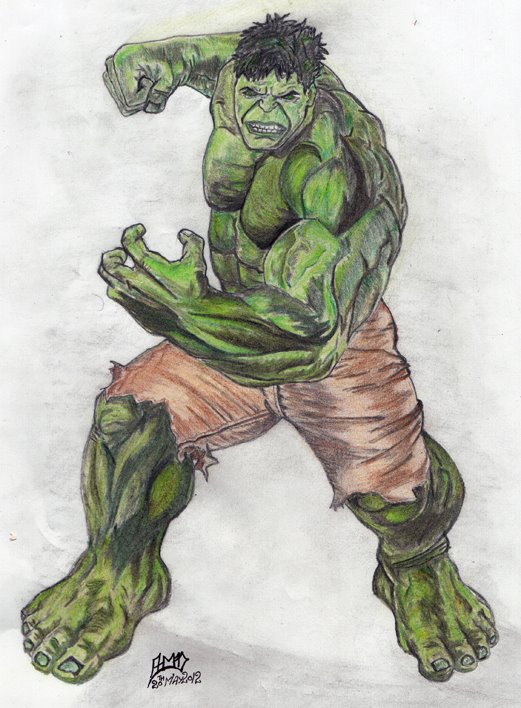 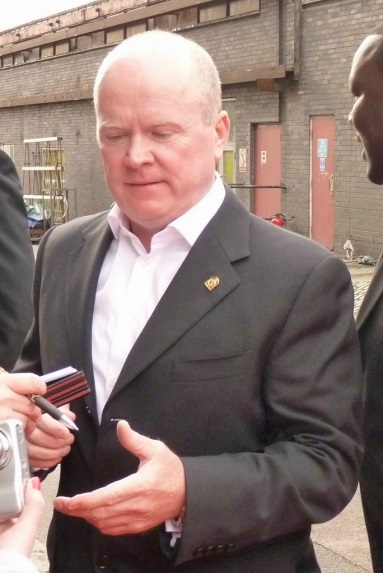 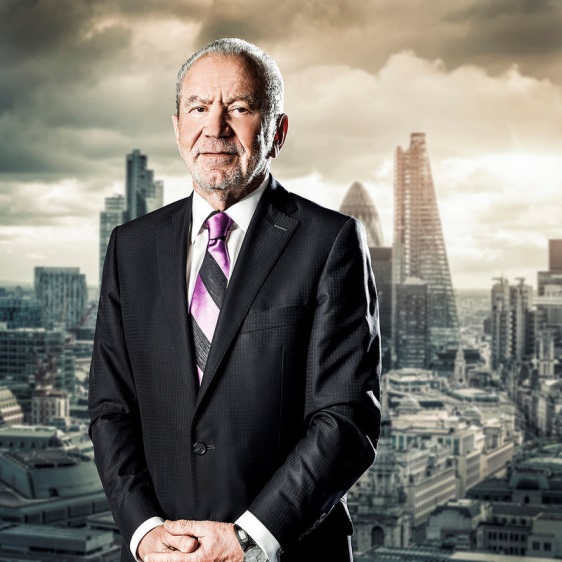 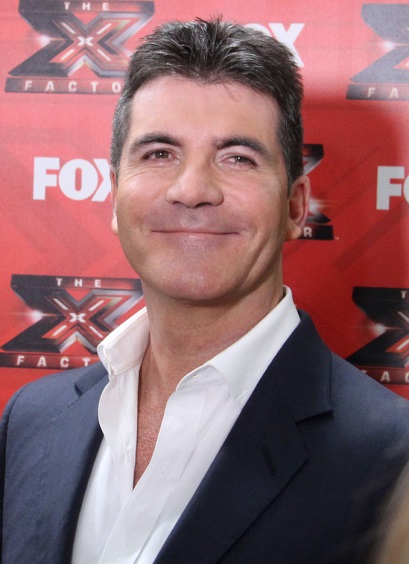 Ofnus
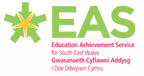 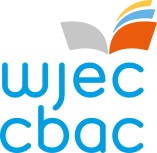 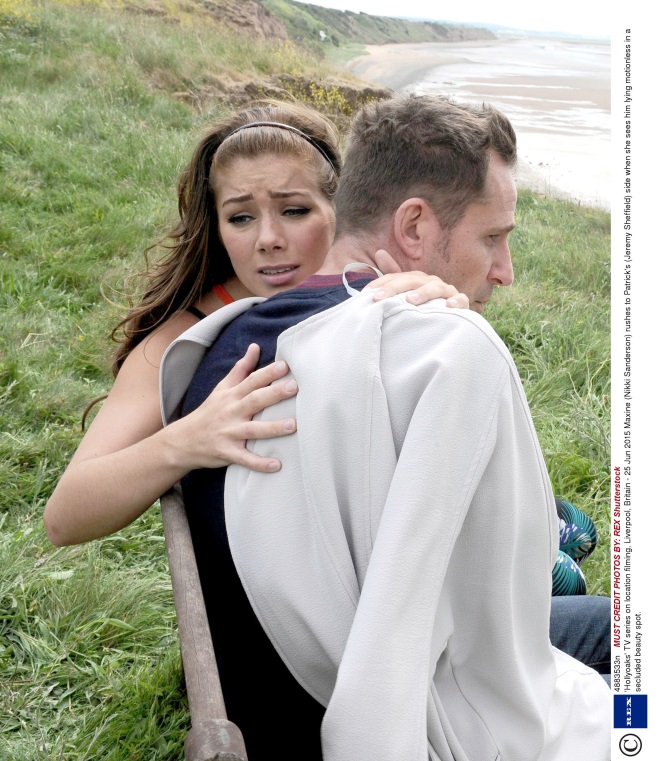 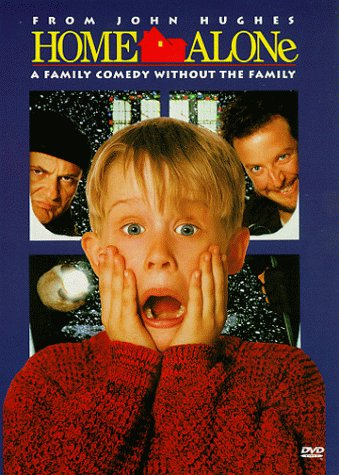 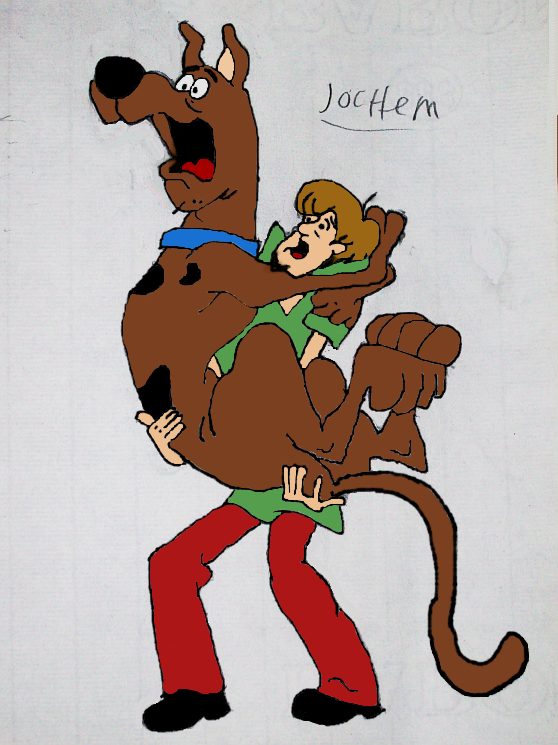 Dywedwch beth rydych chi'n ei weld...
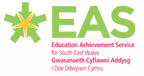 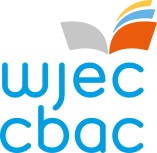 Edrychwch ar y person sydd gyferbyn â chi. 

Sut maen nhw'n wahanol i chi? 
Sut maen nhw'n dangos cymeriad gwahanol?
Pa sgiliau rydych chi'n eu defnyddio wrth wneud y gweithgaredd hwn?
Pa sgiliau eraill gallech chi eu defnyddio er mwyn dangos mwy o elfennau o'r cymeriad?

Johnny Depp

Meddyliwch am hyn wrth wneud eich tasg yn nes ymlaen.
Beth rydych chi'n ei wybod?
Aml-rôl
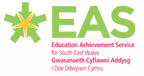 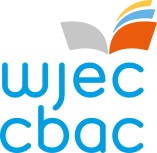 Aml-rôl

Sut gallwn ni ddatrys beth yw ystyr y gair hwn?

Gan ddefnyddio eich gwybodaeth am actio/y llwyfan, beth yw pwrpas aml-rôl yn eich tyb chi?

Sut gallwn ni ei ddefnyddio'n effeithiol AR LWYFAN? 

Sgiliau Drama – beth yw'r rhain, felly?
I don’t like Mondays
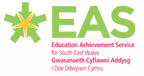 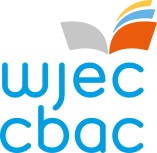 Esboniad o'r Brif Dasg - Yr heddlu yn holi Brenda Ann Spencer

Pa wybodaeth arall sydd ei hangen arnoch er mwyn gwneud hyn?

Gwybodaeth am Brenda Ann Spencer

Modelu gan athrawon
Prif Dasg
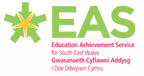 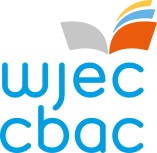 Pa broblemau allai godi wrth gwblhau'r gwaith hwn?

Sut byddwch chi'n goresgyn y problemau hyn?

Label A a B
Delwedd lonydd
Byrfyfyrio
Cyfnewid 
Oedi a rhannu
Rhedeg
Perfformio
Perfformiad
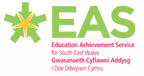 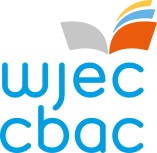 Erbyn diwedd y wers...
Amcanion Dysgu
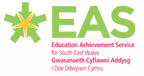 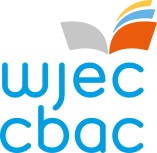 Crëwch berfformiad byr yn dangos rhywun yn cael ei holi gan yr heddlu
Lefel 4: Gweithio'n llwyddiannus mewn pâr, gan feddwl am eich sgiliau Drama
Lefel 5: Ysgogi syniadau mewn pâr, gan ddangos sut gallech chi ddefnyddio eich sgiliau Drama
Lefel 6: Gweithio mewn modd sensitif ag eraill, gan werthuso wrth ymarfer er mwyn gwella'r perfformiad
Perfformiwch eich golygfa yn cynnwys rhywun yn cael ei holi gan yr heddlu gan ddefnyddio aml-rôl
Lefel 4: Dechrau meddwl am aml-rôl, gan ddefnyddio un sgìl Drama ar gyfer yr aml-rôl yn achlysurol
Lefel 5: Dangos aml-rôl gan ddefnyddio o leiaf dau sgìl Drama ar gyfer yr aml-rôl 
Lefel 6:  Defnyddio aml-rôl mewn modd effeithiol drwy gydol y perfformiad gan ddefnyddio mwy na dau sgìl Drama
Myfyriwch ar y gwaith a gynhyrchwyd yn y wers
Lefel 4: Rhoi sylw cadarnhaol neu feirniadaeth adeiladol ar berfformiad (gan ddefnyddio dwy seren a dymuniad)
Lefel 5: Egluro eich sylwadau, gan gyfiawnhau eich penderfyniadau
Lefel 6: Gwerthuso perfformiad, gan awgrymu ffyrdd y gallai'r perfformwyr wella eu perfformiad
Sgiliau Drama
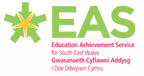 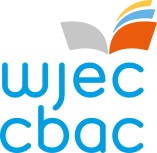 Er mwyn bod yr aml-rôl yn llwyddiannus, mae angen i ni ddefnyddio/newid y pethau canlynol:

Mynegiant wynebol
Iaith y corff
Ystumiau
Lefelau
Llais
I orffen
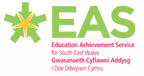 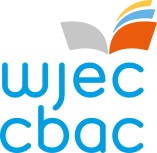 Ar ôl gwylio'r perfformiad, atebwch y cwestiynau canlynol:

Pa sgiliau gwnaethoch chi eu defnyddio i gwblhau'r dasg hon?

Pe baech chi'n cymryd rhan yn y dasg hon eto, beth fyddech chi'n ei wneud yn wahanol y tro nesaf?

Sut gallech chi oresgyn unrhyw wallau a wnaethoch?
Cydnabyddiaeth
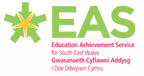 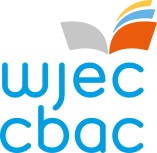 Steve McFadden, Flickr Creative Commons
The Incredible Hulk gan Ghostgd. Deviantart.com Creative Commons
Gage. Simon Cowell, Wikimedia Creative Commons
Taylor Herring. Lord Sugar, Flickr Creative Commons
Shaggy a Scooby Doo gan NeoseekerStitch. Deviantart.com Creative Commons.
S_herman. Home Alone, Flickr Creative Commons.
Hollyoaks - Rex Shutterstock